Опыт использования международных клинических рекомендаций и стандартов в процедурном кабинете ГБУЗ СО «Тольяттинская городская клиническая поликлиника №3»
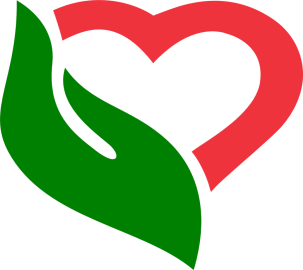 Подготовил: старшая медицинская сестра  АПК  №2 
                          Власова Татьяна Владимировна
г. Тольятти   
  2017г
Структура поликлиники
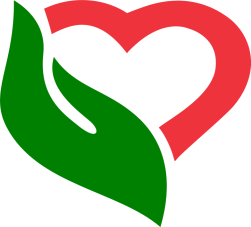 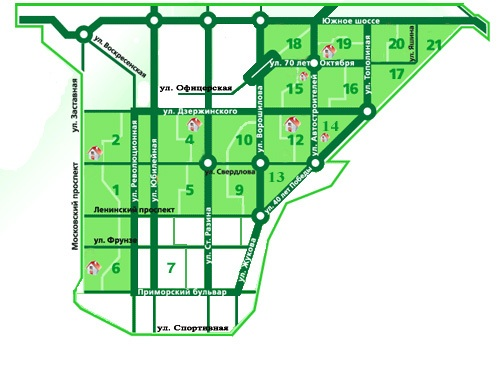 Обслуживаемое население- 284 160 чел.
Детское- 63 126 чел.          Взрослое- 221 034   чел.
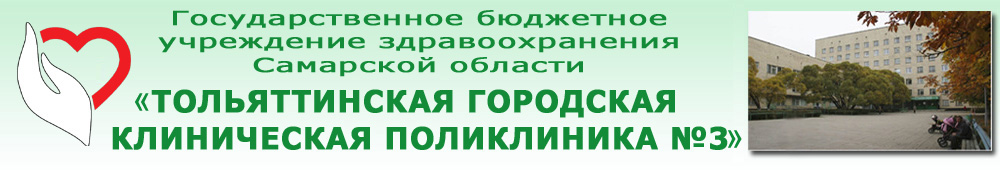 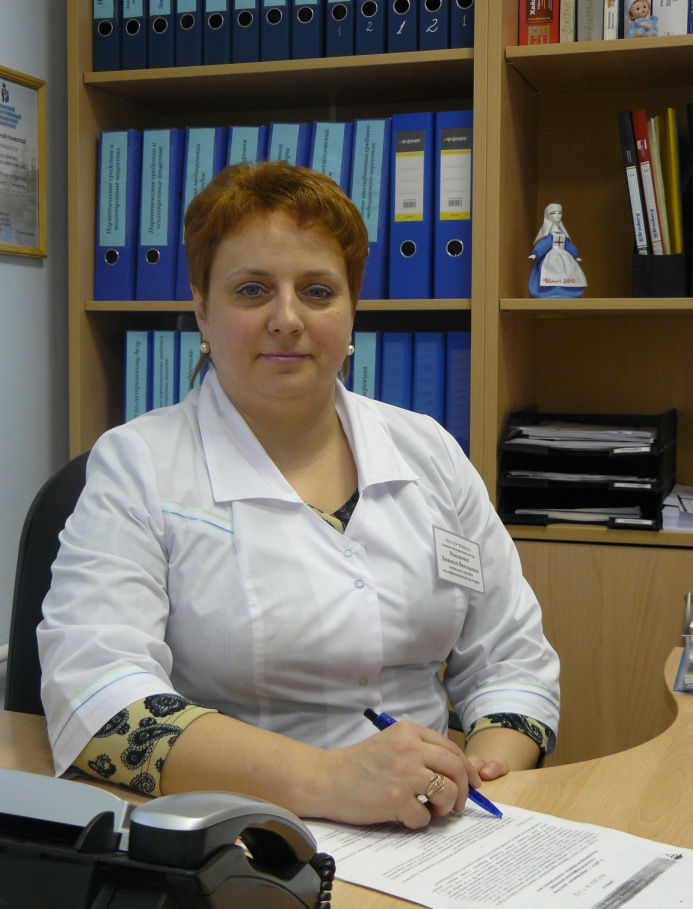 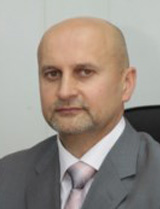 Рауф Кязымович
Кирасиров
главный врач.
Людмила Викторовна Максимова 
главная медицинская сестра.
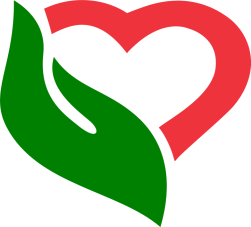 Главной целью работы процедурного кабинета является безопасность и комфорт пациента и персонала при проведении  манипуляций с использованием международных клинических рекомендаций и стандартов в рамках лечения назначенного врачами – специалистами пациенту.
Весь поступающий товар в поликлинику в полном объеме имеет сертификаты соответствия  либо декларации соответствия, свидетельства о регистрации, регистрационные удостоверения, или заключения о клинической апробации товара, инструкции по применению и паспорта
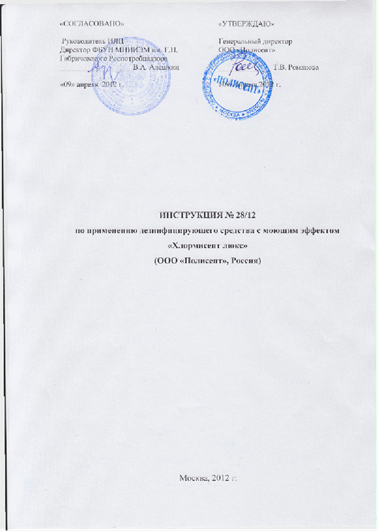 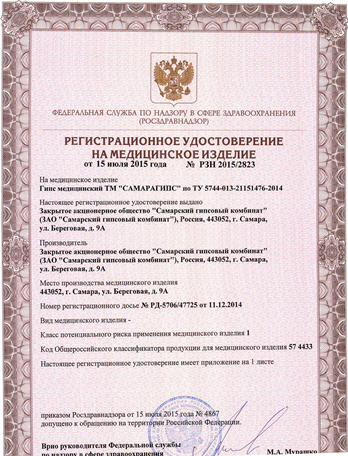 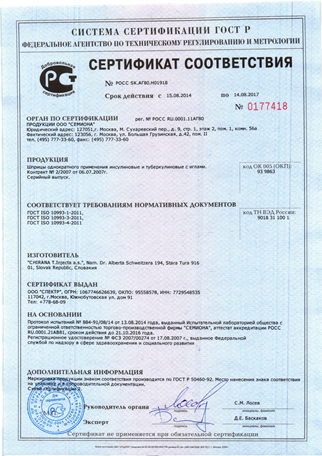 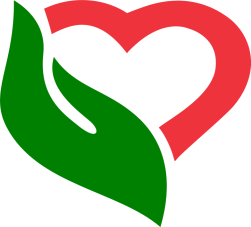 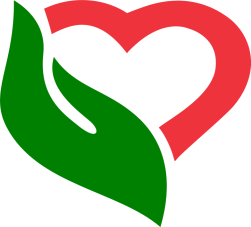 Замкнутые вакуумные системы для взятия крови из вены
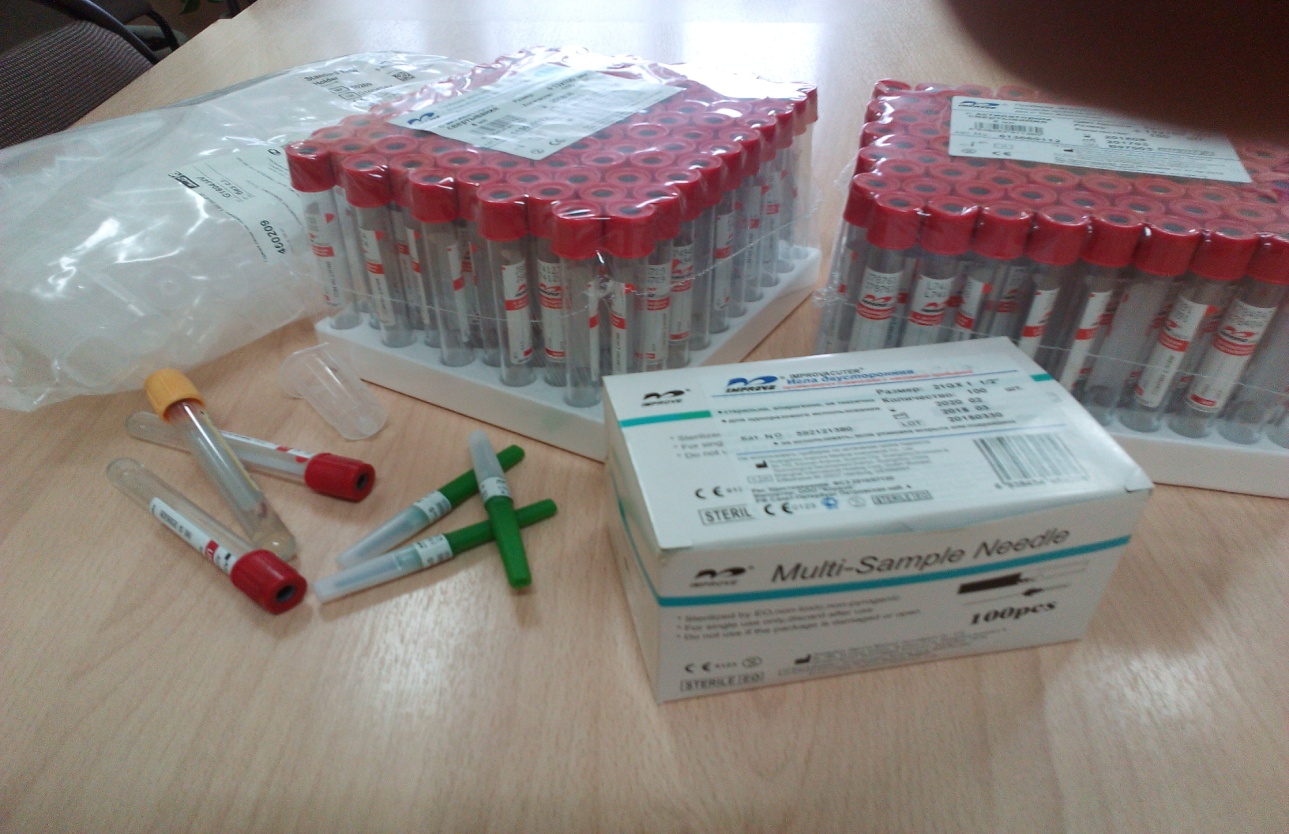 Соответствуют требованиям и рекомендациям международных стандартов ISO 6710 (EN 14820), а также рекомендациям Института Клинических и Лабораторных Стандартов (CLSI).
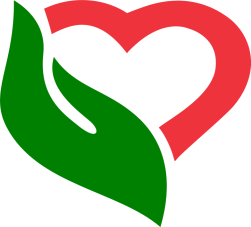 Дезинфицирующие средства, кожные антисептики
Соответствуют «Федеральным клиническим рекомендациям по выбору химических средств дезинфекции и стерилизации для использования в медицинских организациях»
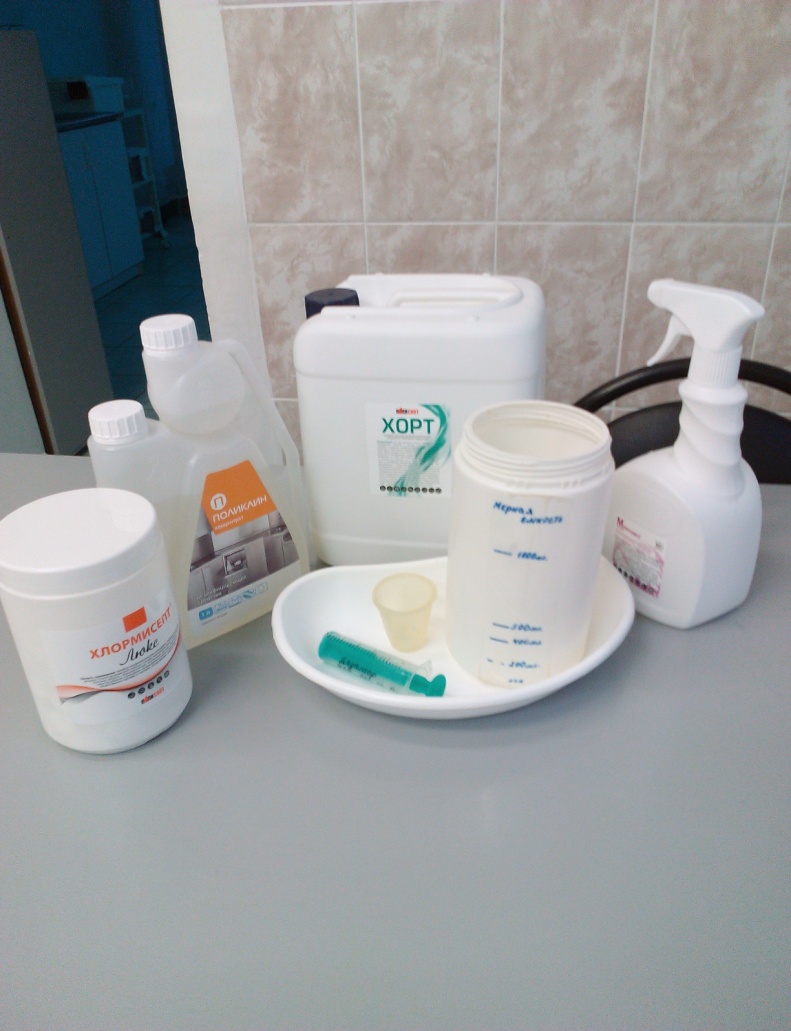 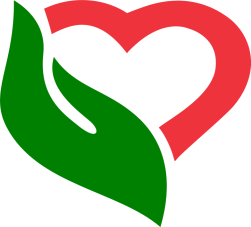 Емкости для дезинфекции
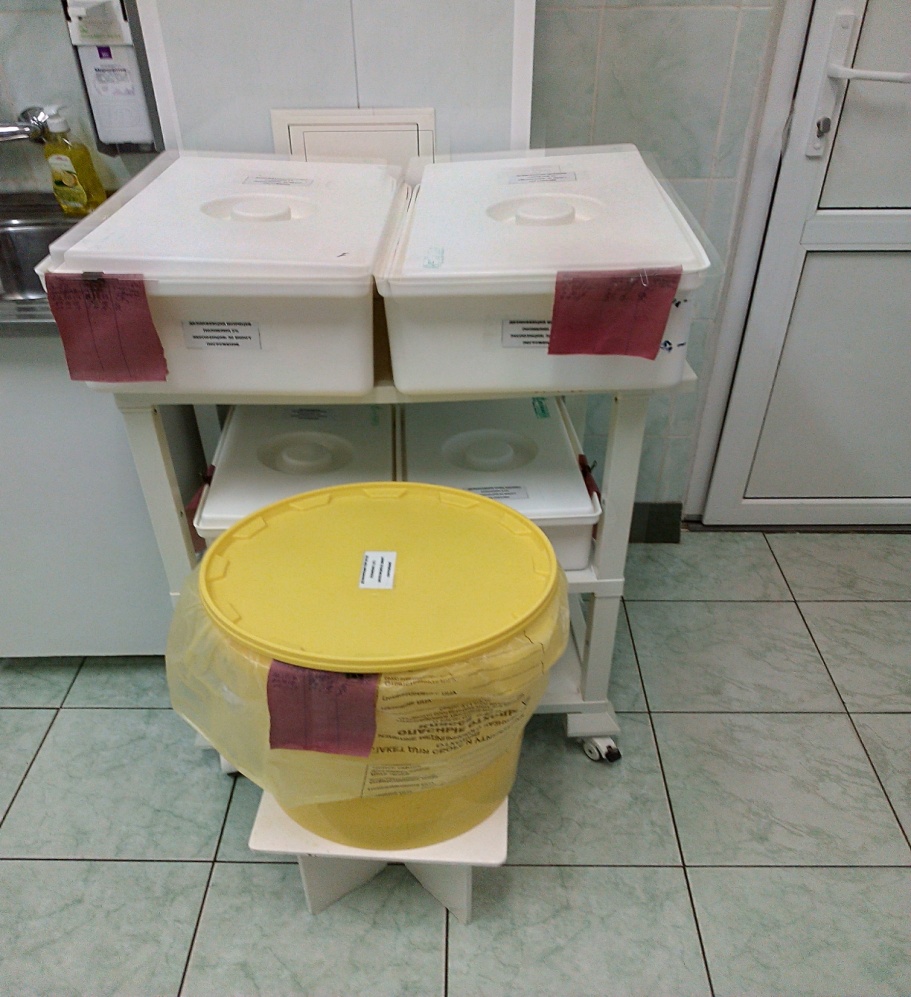 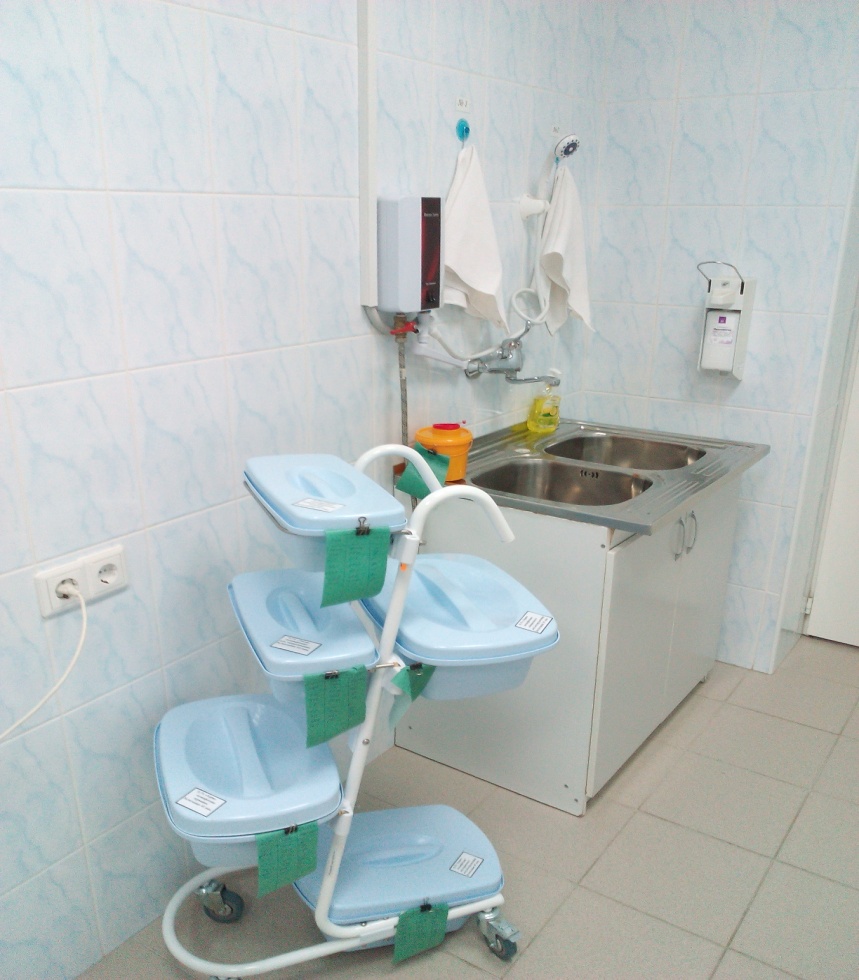 Соответствуют ГОСТ Р ИСО 10993 (ч1,5,10).
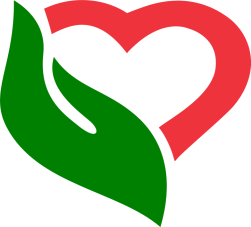 Перчатки
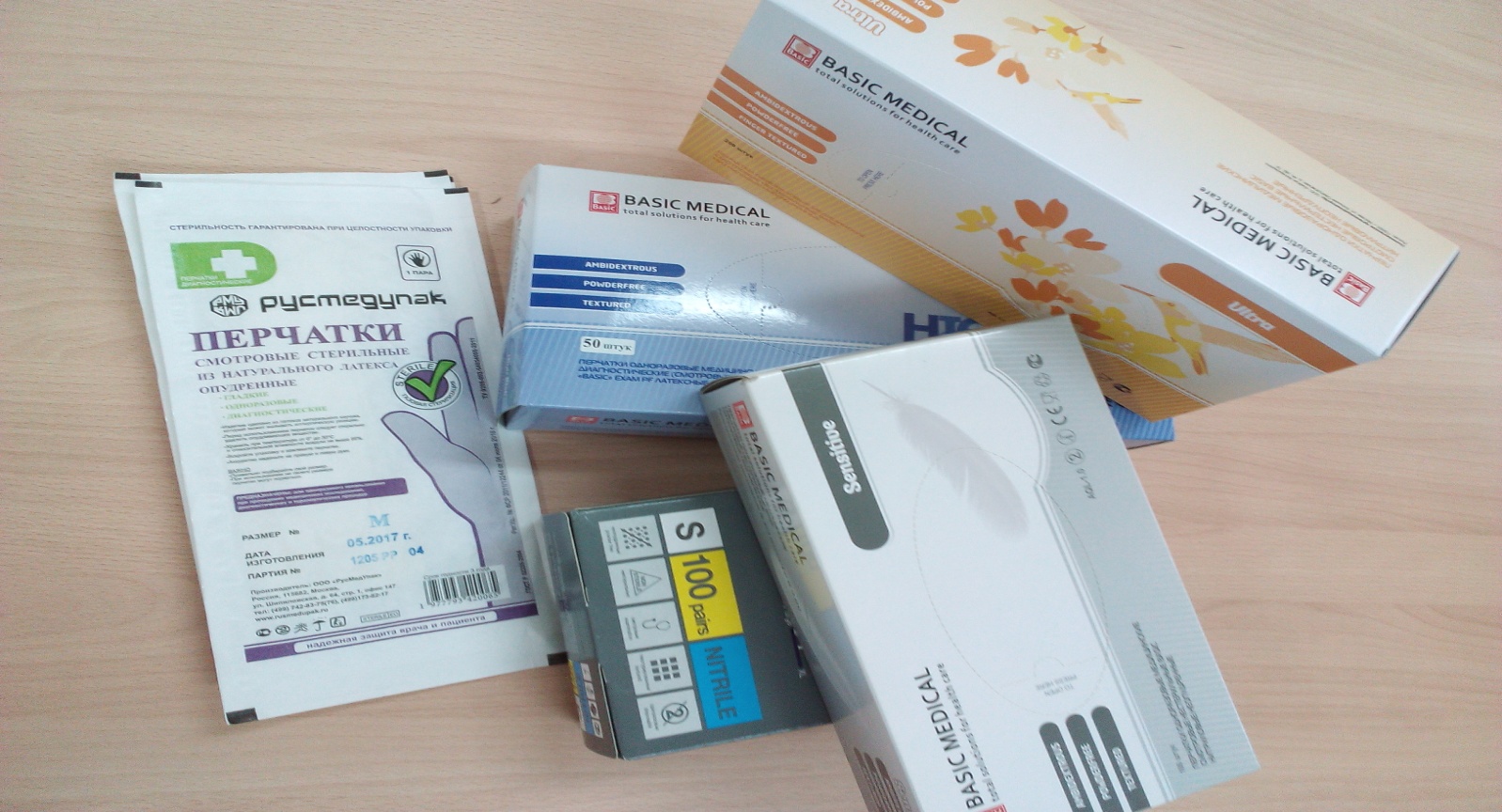 Соответствуют  Национальному  стандарту  Российской Федерации, ГОСТ Р 52239-2004, и  системе менеджмента Международной Организации по Стандартизации ((InternationalOrganizationforStandardization) 
ISO 11193-1:2002.
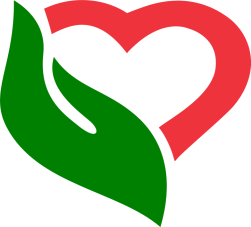 Жгуты для забора крови и внутривенных инъекций
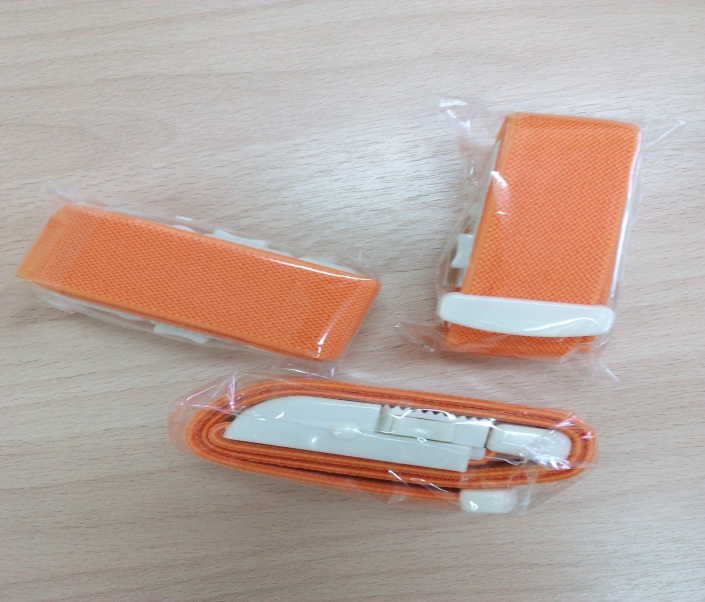 При стягивании жгут не вызывает неприятных болезненных ощущений у пациента, 
так как не защемляет кожу.
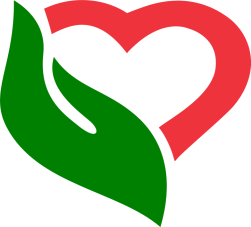 Изделия медицинского назначения- одноразовые
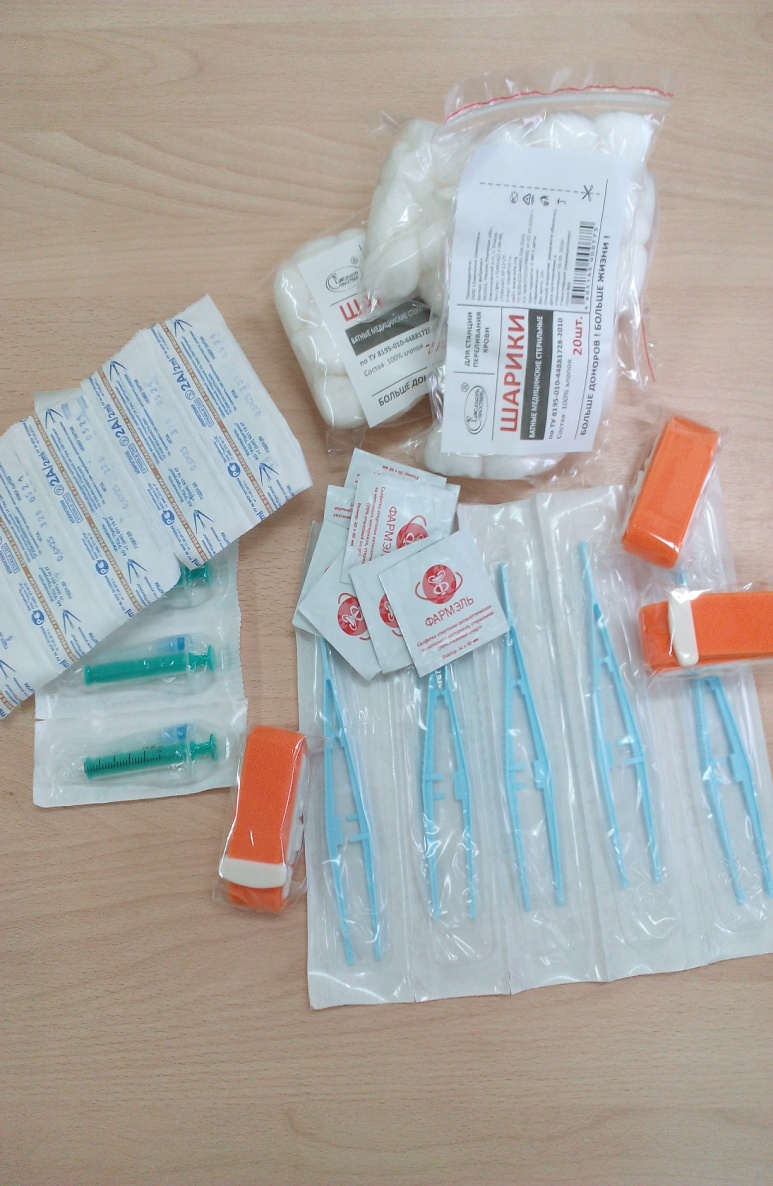 В соответствии с опытом использования Российских и международных клинических рекомендаций и стандартов в процедурном кабинете подобраны и используются стерильные ватные шарики из отбеленной хлопковой ваты по 20 штук в упаковке,  стерильные одноразовые пинцеты,   одноразовые стерильные шприцы
Спецодежда
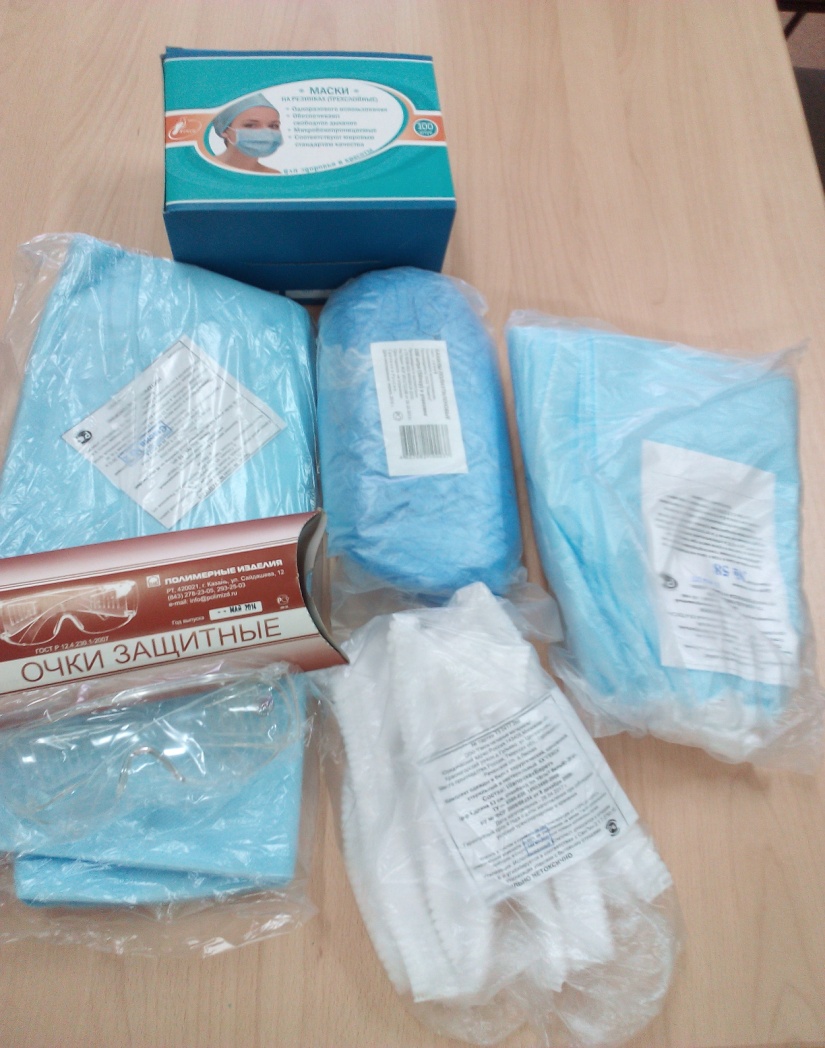 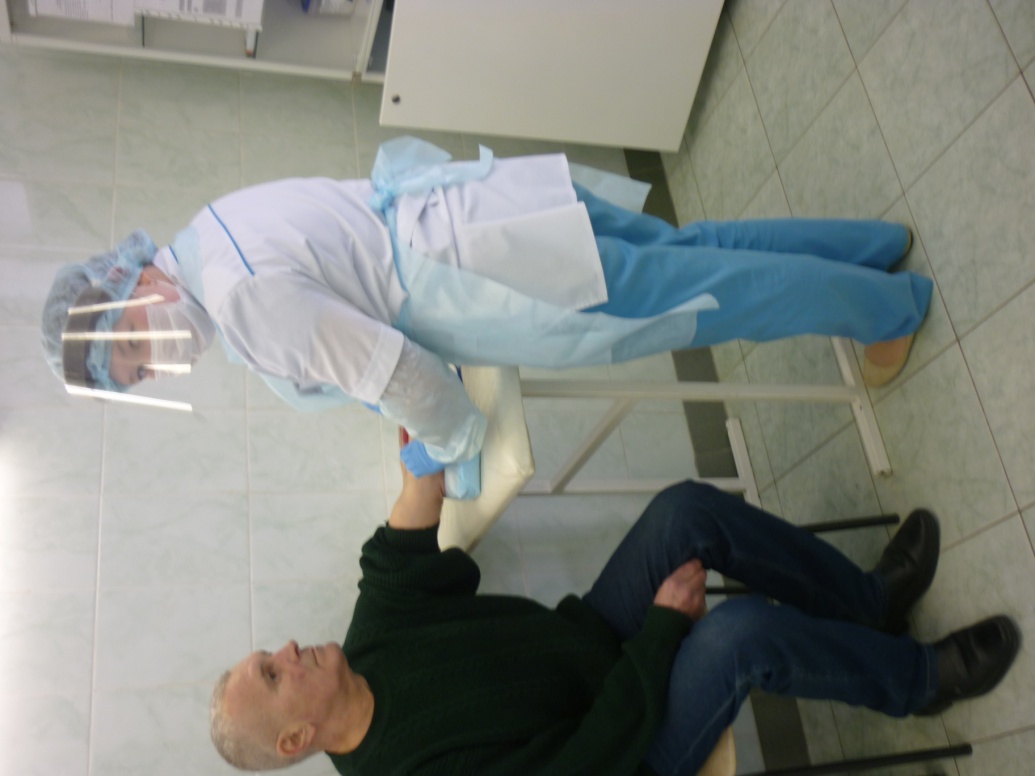 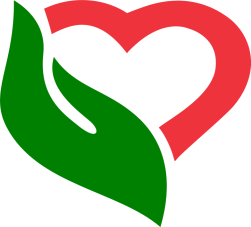 Сбор медицинских отходов
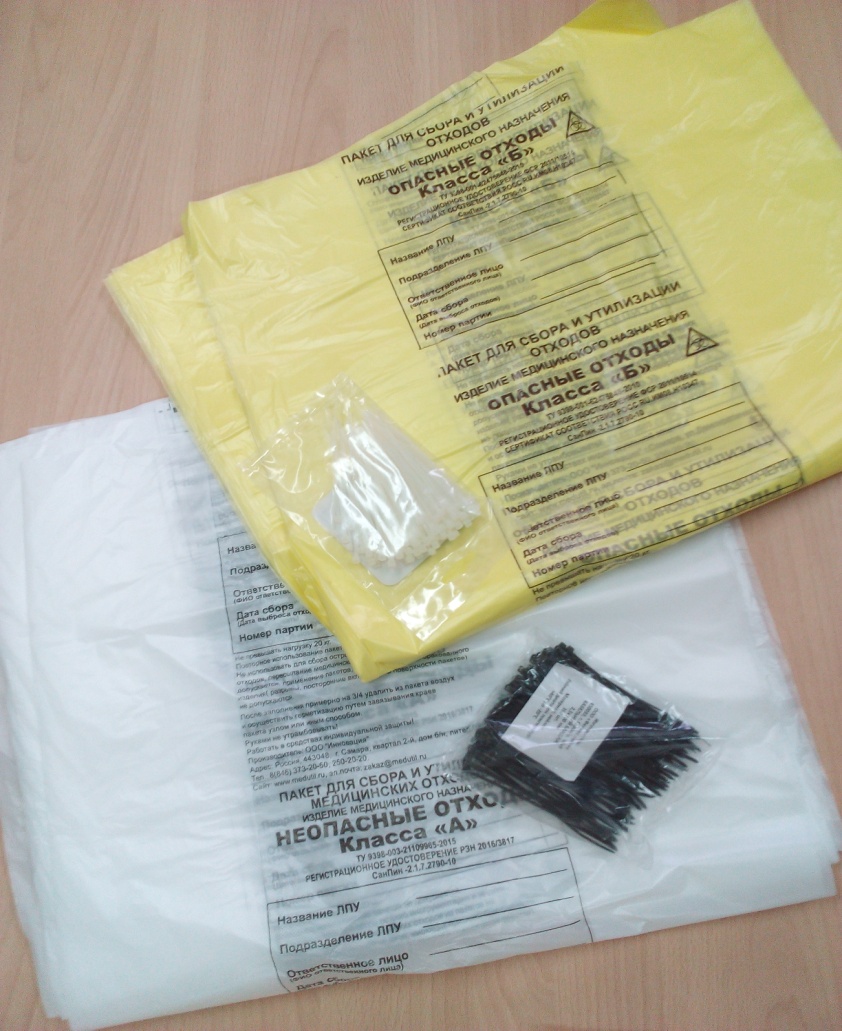 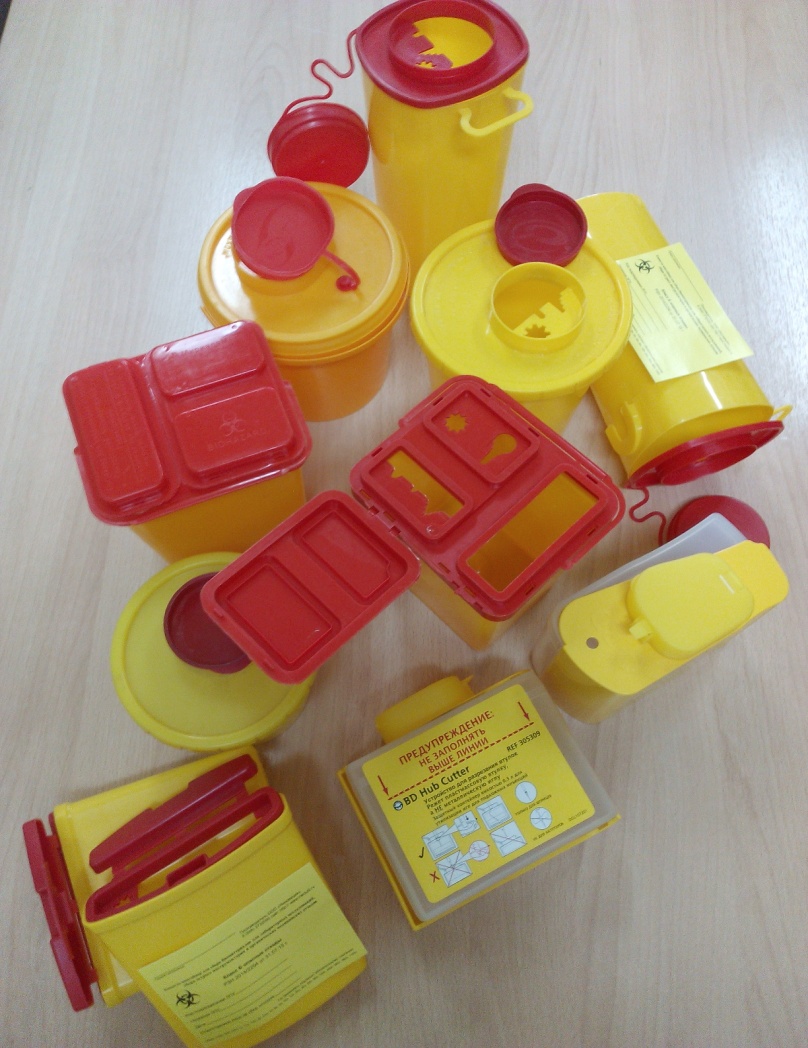 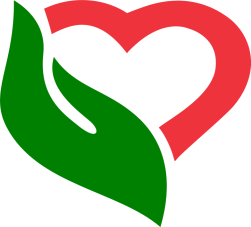 Процедурный кабинет
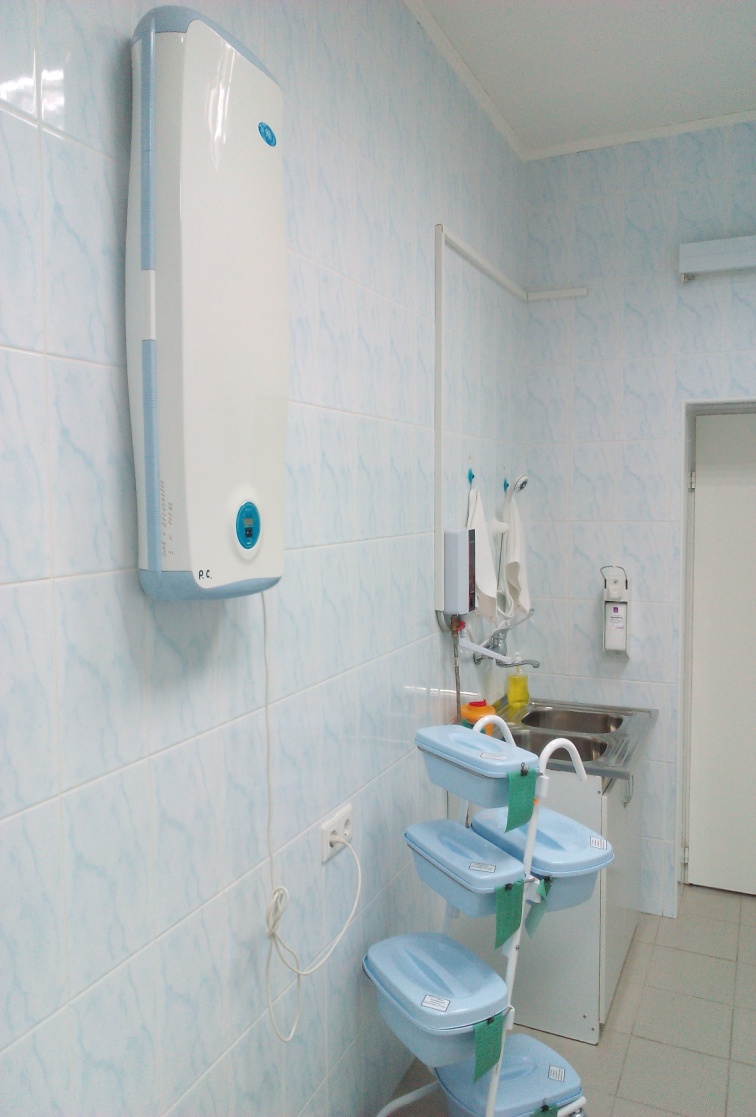 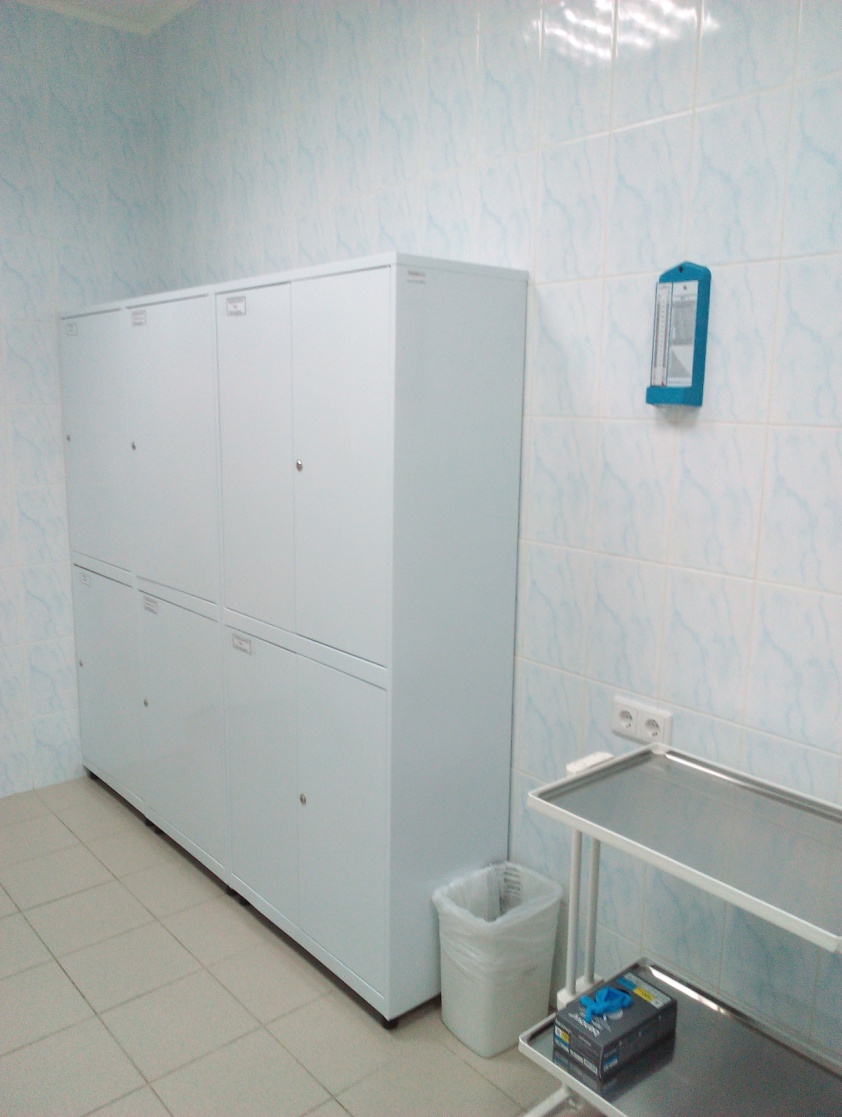 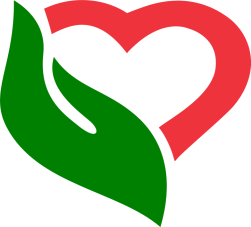 Производственный контроль
СП 1.1.1058-01 «Организация и проведение производственного контроля за соблюдением санитарных правил и выполнением противоэпидемических мероприятий» 
МУК 4.2.2942-11 «Методы санитарно-бактериологических исследований объектов окружающей среды, воздуха и контроля стерильности в лечебных организациях»
 МУ 15/6-5 «Методические указания по контролю работы паровых и воздушных стерилизаторов» 
СанПиН 2.1.2630-10 «Санитарно эпидемиологические требования к организациям осуществляющим медицинскую деятельность»
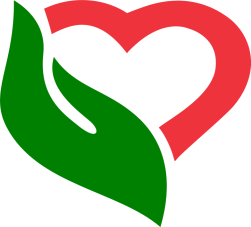 Лекарственная безопасность
ФЗ РФ от 12.04.2010 № 61-ФЗ «Об обращении лекарственных средств»
 ФЗ РФ от 22.12.2014 № 429-ФЗ в ред. от 13.07.2015 «О внесении изменений в Федеральный закон «Об обращении лекарственных средств» 
Приказа Минздравсоцразвития РФ от 23.08.2010 № 706н «Об утверждении правил хранения лекарственных средств» 
Приказа МЗ РФ №183 от 22.04.2014 «Об утверждении перечня лекарственных средств для медицинского применения, подлежащих предметно-количественному учету» 
МЗ РФ «Общая фармакопейная статья 1.1.0010.15»
Высококвалифицированные кадры
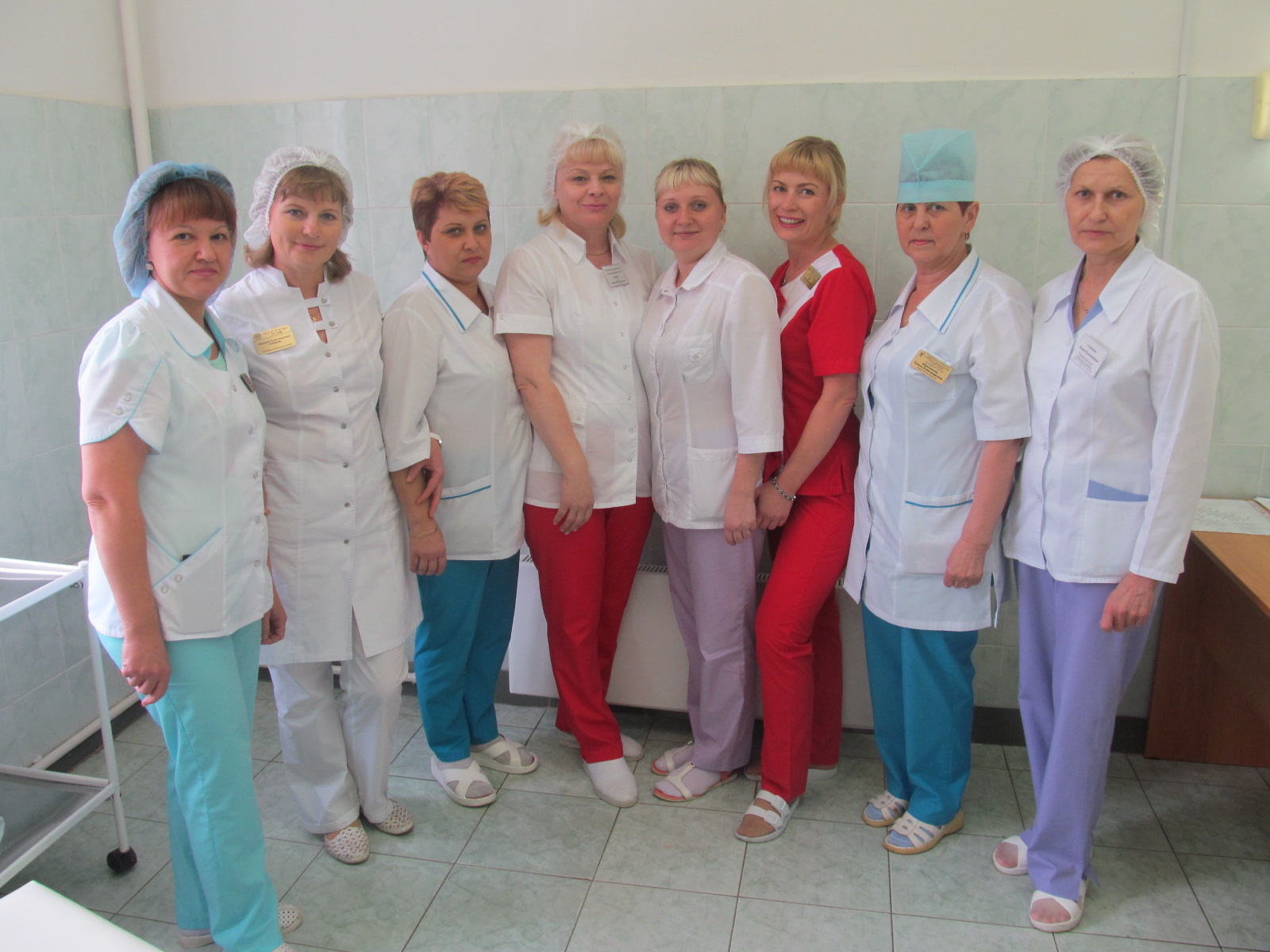 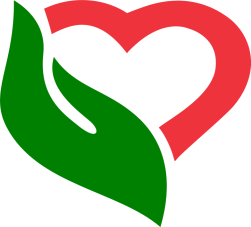 Заключение:
Опираясь на опыт использования Российских и международных клинических рекомендаций и стандартов можно достоверно сказать, что процедурные   кабинеты,   в   ГБУЗ СО       «ТГКП № 3» полностью соответствуют концепции безопасности 
пациента и персонала 
при проведении сестринских манипуляций.
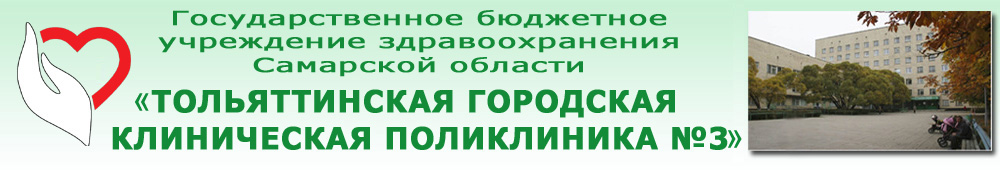 БЛАГОДАРЮЗАВНИМАНИЕ!